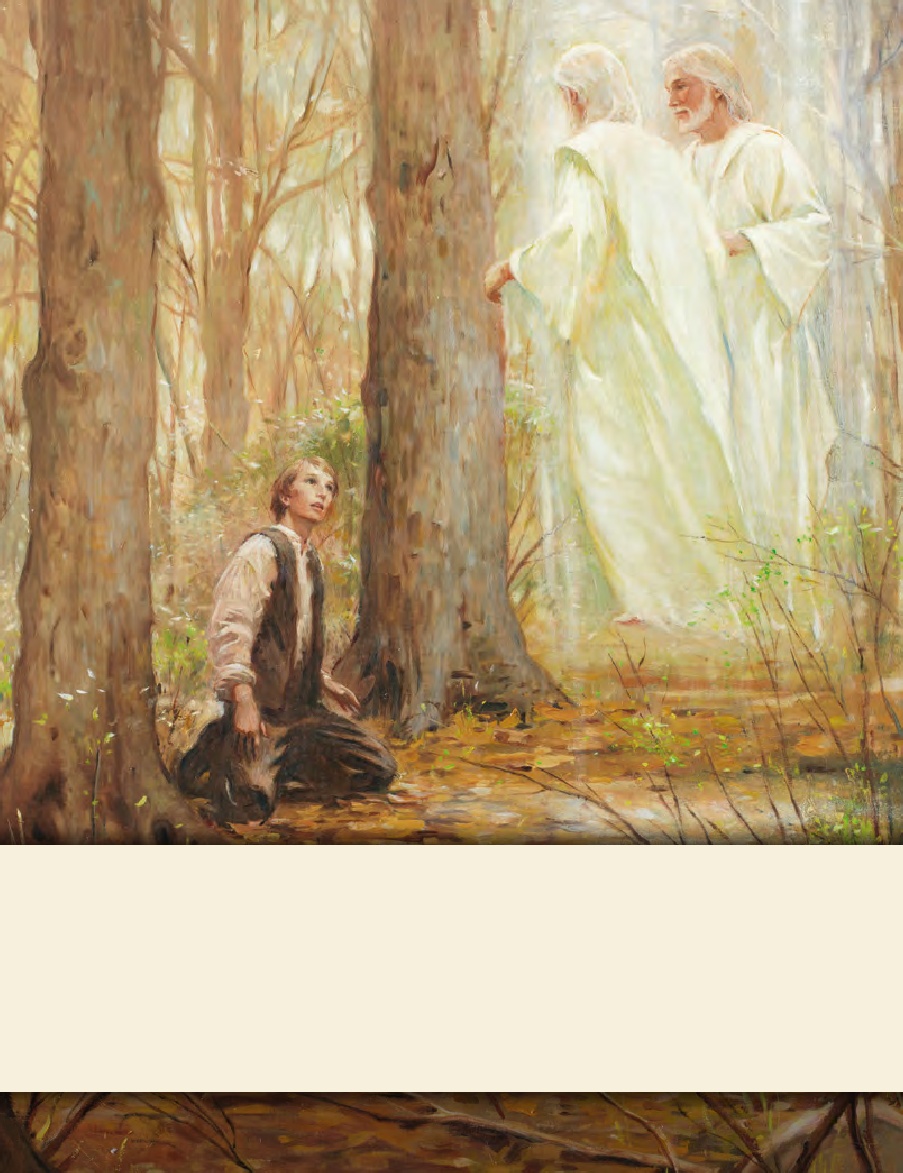 LESSON 15
SEMINARY
Doctrine and Covenants 
and Church History
LESSON 82
Doctrine and Covenants 77.
LESSON 82
Doctrine and Covenants 77:1–15
“The Lord answers Joseph Smith’s questions about the book of Revelation”
LESSON 82
What has helped you find answers to your questions and understand the scriptures better?
Introduction to Doctrine and Covenants 77
Revelation given to Joseph Smith the Prophet, at Hiram, Ohio, about March 1832. Joseph Smith’s history states, “In connection with the translation of the Scriptures, I received the following explanation of the Revelation of St. John.”
What can be challenging about reading the book of Revelation?
Revelation 4:2-8.
2 And immediately I was in the spirit: and, behold, a throne was set in heaven, and one sat on the throne.
3 And he that sat was to look upon like a jasper and a sardine stone: and there was a rainbow round about the throne, in sight like unto an emerald.
4 And round about the throne were four and twenty seats: and upon the seats I saw four and twenty elders sitting, clothed in white raiment; and they had on their heads crowns of gold.
5 And out of the throne proceeded lightnings and thunderings and voices: and there were seven lamps of fire burning before the throne, which are the seven Spirits of God.
6 And before the throne there was a sea of glass like unto crystal: and in the midst of the throne, and round about the throne, were four beasts full of eyes before and behind.
7 And the first beast was like a lion, and the second beast like a calf, and the third beast had a face as a man, and the fourth beast was like a flying eagle.
8 And the four beasts had each of them six wings about him; and they were full of eyes within: and they rest not day and night, saying, Holy, holy, holy, Lord God Almighty, which was, and is, and is to come.
LESSON 82
Doctrine and Covenants 77:1.
Q. What is the sea of glass spoken of by John, 4th chapter, and 6th verse of the Revelation?
A. It is the earth, in its sanctified, immortal, and eternal state.
How does this answer help us better understand Revelation 4:6?
Doctrine and Covenants 77:2-5.
2 Q. What are we to understand by the four beasts, spoken of in the same verse?
A. They are figurative expressions, used by the Revelator, John, in describing heaven, the paradise of God, the happiness of man, and of beasts, and of creeping things, and of the fowls of the air; that which is spiritual being in the likeness of that which is temporal; and that which is temporal in the likeness of that which is spiritual; the spirit of man in the likeness of his person, as also the spirit of the beast, and every other creature which God has created.
3 Q. Are the four beasts limited to individual beasts, or do they represent classes or orders? 
A. They are limited to four individual beasts, which were shown to John, to represent the glory of the classes of beings in their destined order or sphere of creation, in the enjoyment of their eternal felicity.
4 Q. What are we to understand by the eyes and wings, which the beasts had? 
A. Their eyes are a representation of light and knowledge, that is, they are full of knowledge; and their wings are a representation of power, to move, to act, etc.
5 Q. What are we to understand by the four and twenty elders, spoken of by John? 
A. We are to understand that these elders whom John saw, were elders who had been faithful in the work of the ministry and were dead; who belonged to the seven churches, and were then in the paradise of God.
LESSON 82
What can we learn from Doctrine and Covenants 77 about a prophet’s role in helping us understand the meaning of scripture?
The Lord reveals the correct interpretation of scripture through His prophets.
Why do you think it is important to learn what prophets have taught concerning what we study in the scriptures?
“Prophets gave the scripture, and prophets must interpret it. Holy men of old received revelation from the Holy Ghost, which they recorded as scripture; now men must have the same Holy Spirit to reveal what is meant by the scripture—otherwise there will be a host of private interpretations and consequently many different and disagreeing churches, which is precisely the condition in the religious world today” (in Conference Report, Oct. 1964,38).
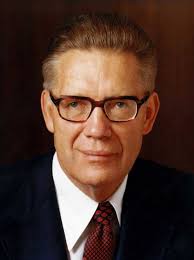 Elder
Bruce R. McConkie
Why do we need a prophet to interpret the correct meaning of scripture?
Where can we find prophets’ teachings about the meaning of what we read in the scriptures?
LESSON 82
Revelation 5:1.
And I saw in the right hand of him that sat on the throne a book written within and on the backside, sealed with seven seals.
And I saw in the right hand of him that sat on the throne a book written within and on the backside, sealed with seven seals.
Doctrine and Covenants 77:6-7.
6 Q. What are we to understand by the book which John saw, which was sealed on the back with seven seals? 
A. We are to understand that it contains the revealed will, mysteries, and the works of God; the hidden things of his economy concerning this earth during the seven thousand years of its continuance, or its temporal existence.
7 Q. What are we to understand by the seven seals with which it was sealed? 
A. We are to understand that the first seal contains the things of the first thousand years, and the second also of the second thousand years, and so on until the seventh.
How can we liken what Joseph Smith did as he studied and pondered the book of Revelation to our personal scripture study?
If we inquire of the Lord, He can help us understand the scriptures.
Why is it important to search for correct meaning of the scriptures and then seek for personal application?